Social Influence Bias: A Randomized Experiment
Muchnik, Aral, Taylor


										Present by Haiteng Sun
Introduction
our society is increasingly relying on the digitized, aggregated opinions of others to make our own decision
Question?
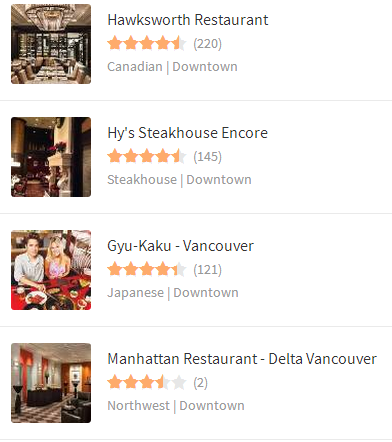 Do they produce useful, unbiased, aggregate information about the quality of the item being rated?
Herding Effects
Herding Behavior: describes how individuals in a group can act collectively without centralized direction.
Social influence on individuals’ perceptions of quality and value could create herding effects that lead to suboptimal market outcomes
rich-get-richer	
A group think mentality
Experiment Design
A large-scale randomized experiment to quantify the effects of social influence on users’ ratings and discourse on a social news aggregation web site. 
Step 1: writing comments
Step 2: others “up-vote” or “down-vote” these comments
 aggregate current rating=# of up-votes - # of down-votes
the data provide a unique opportunity to comprehensively study social influence bias in rating behavior
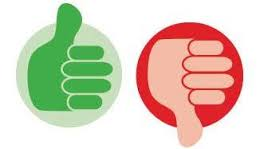 Experiment
Data: 101,281 comments, over 5 months
Three Treatments:
Up-treated (4049): +1 rating   
Down-treated (1942): -1 rating

The experiment comments were viewed more than 10 million times and rated 308,515 times by subsequent users.
Result
Up-treated: 5.13%


Down-treated: 0.82%
Users did not tend to correct the upward manipulation
Negative social influence inspired users to correct manipulated ratings (down-votes 1.4%)
Result: Control Comments
Positive herding effects:
Politics
culture and society
business
Result: “Friends” V.S. “Enemies”
Result: Discourse
Other Findings
proportion of positive (or negative) votes 
Changing opinions about comment quality 
Four subgroup:
Positivity
The commenters’ quality
The frequency with which a rater rated a particular commenter
Whether raters were friends or enemies with commenters
Other Findings
Conclusion
positive social influence increased the likelihood of positive ratings
negative social influence inspired users to correct manipulated ratings
Thanks